Государственное бюджетное образовательное учреждение
 «Центр психолого-педагогической, медицинской и социальной помощи 
семье и детям»
Панические атаки: психолого-педагогическая картина и динамика состояния
Паническая атака представляет собой внезапный для человека, необъяснимый по причинам своего возникновения и мучительный по характеру протекания приступ интенсивной тревоги в купе со страхом.
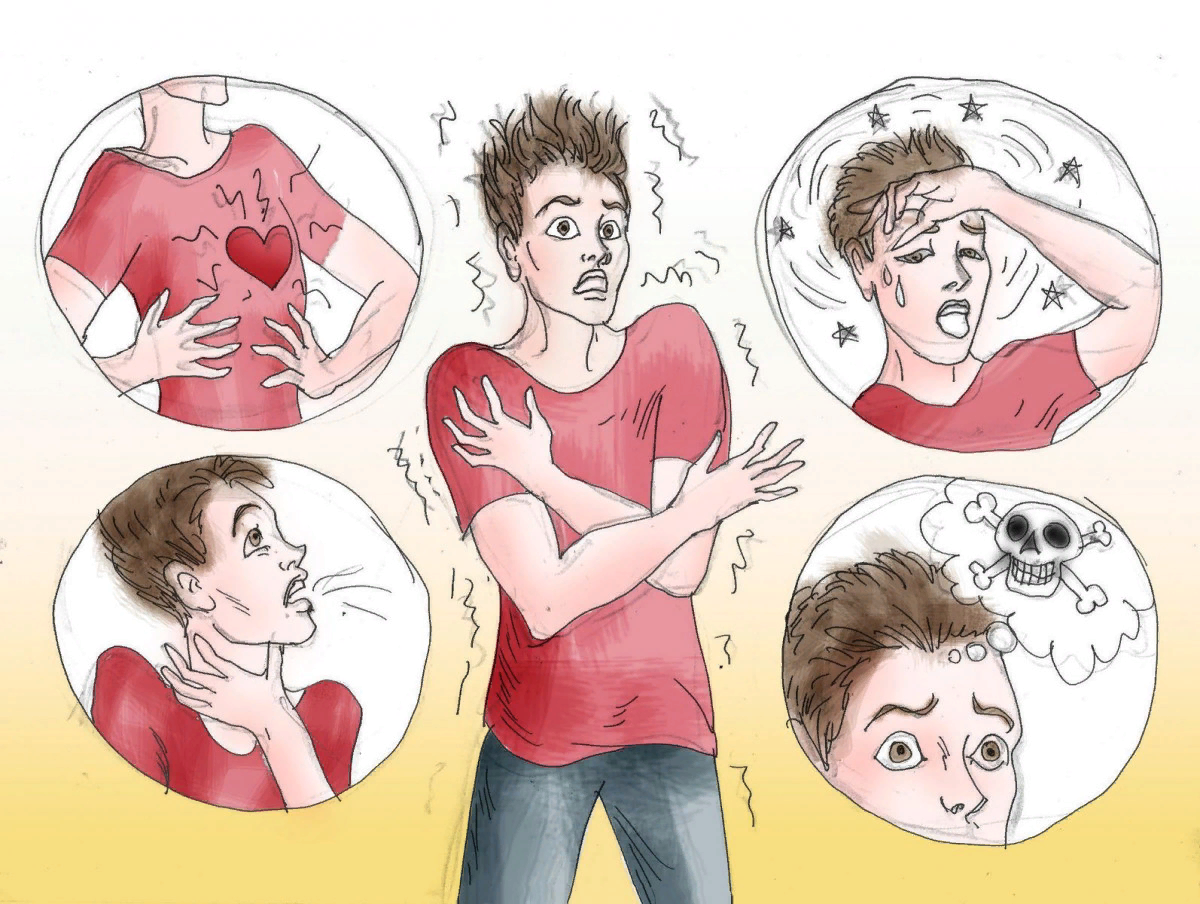 Паническая атака признаётся в том случае, если внутреннее напряжение согласуется с 4 или более симптомами, представленными в списке:
неритмичное сердцебиение, 
учащенное сердцебиение, 
повышенная потливость, 
ощущение озноба, 
внутренней дрожи,
нехватки воздуха, 
появление одышки, 
усиление тремора, 
появление чувства удушья, 
затруднённого дыхания, 
дискомфортные ощущения в области сердца, 
тошнота, 
головокружение, 
дискомфорт в области живота, 
рассогласование двигательной координации, 
легкость в голове, 
предобморочное состояние, 
ощущения онемения в конечностях, 
бессонница, 
расстройство стула, 
нарушение зрения и слуха, 
ощущение комка в горле, 
судороги ног и рук.
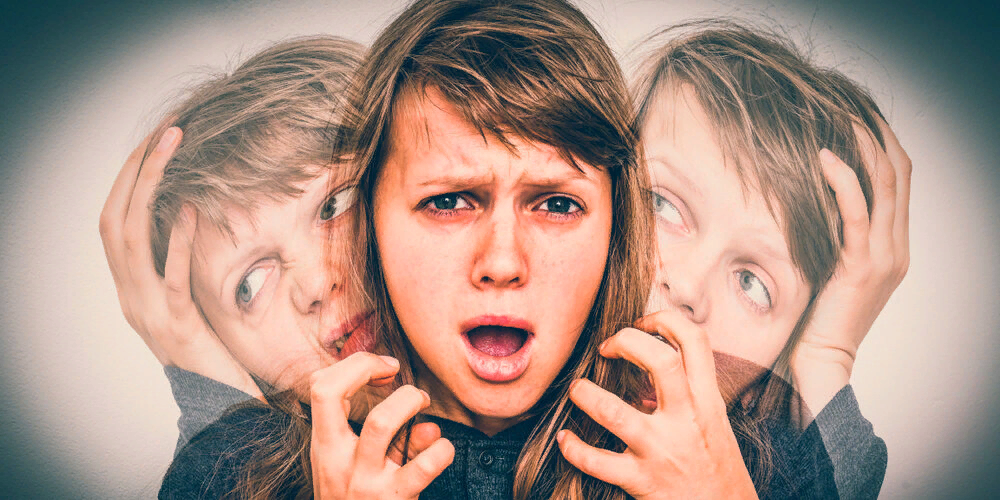 В сфере психики характерны следующие симптомы:
дереализация, 
деперсонализация, 
страх необдуманного и неконтролируемого поступка, 
страх сойти с ума, 
страх смерти, 
спутанность мыслей.
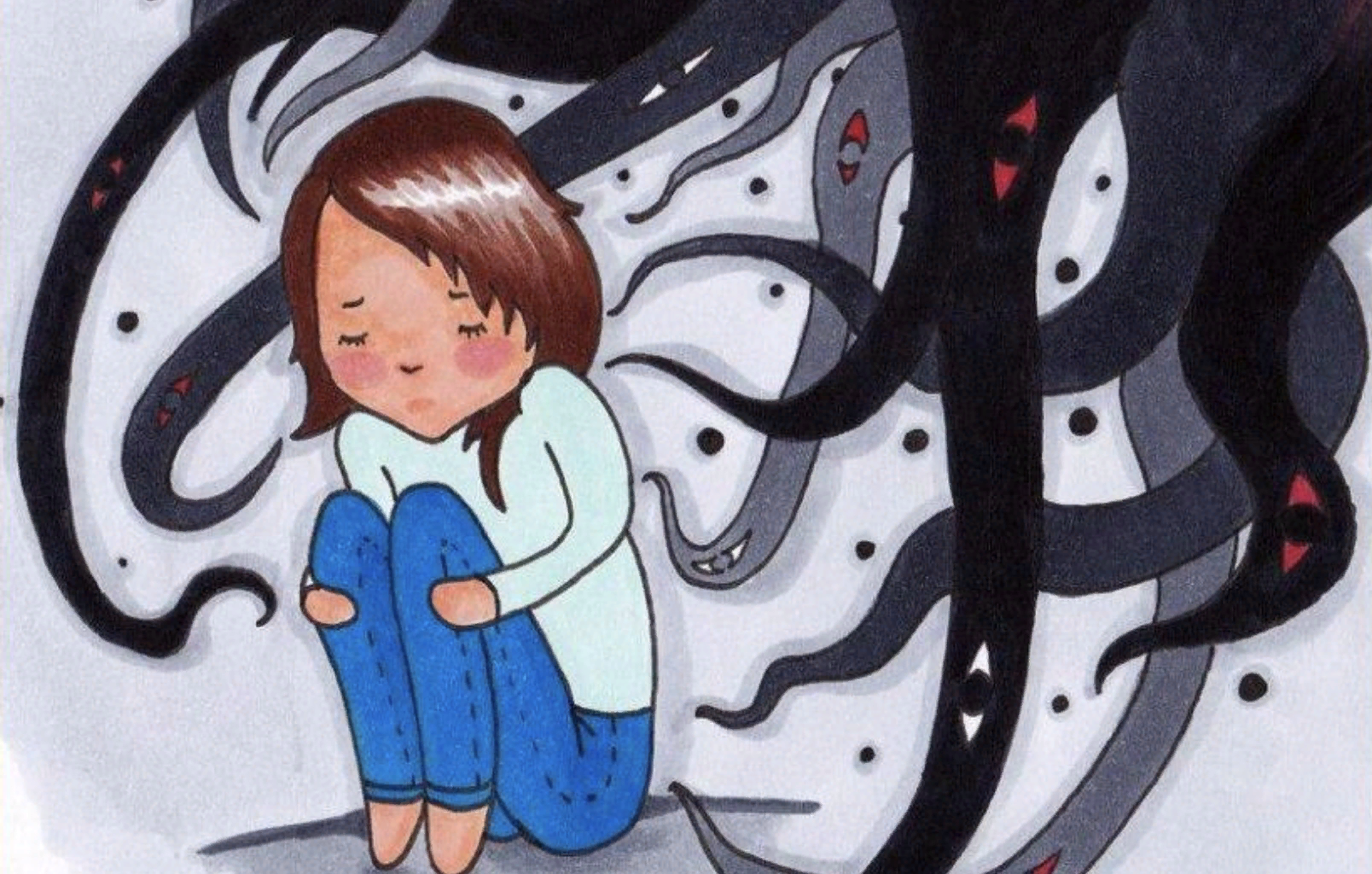 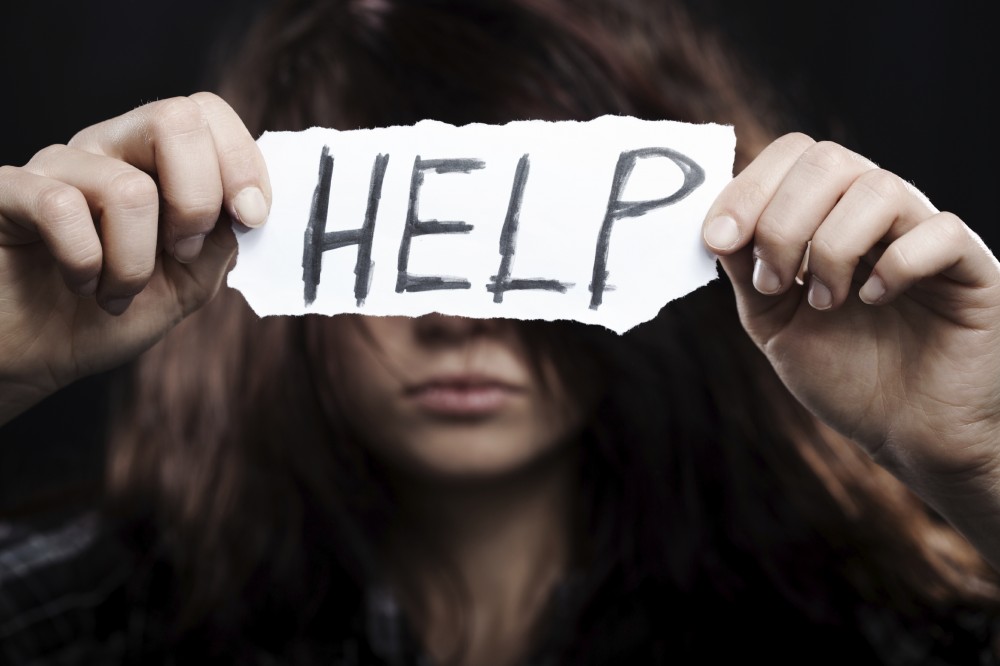 Паническое расстройство развивается как результат взаимодействия биологических, психологических, социальных факторов.
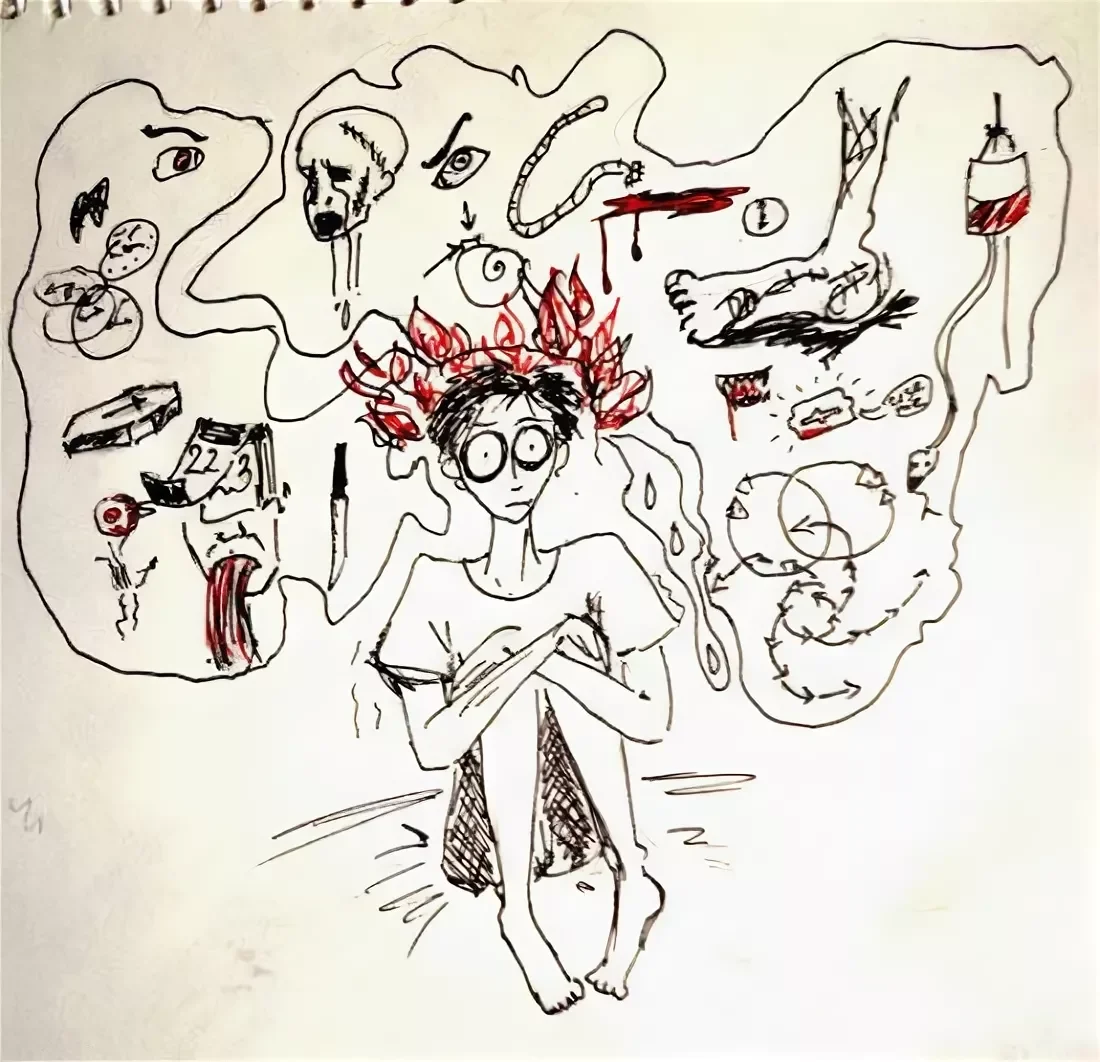 Спасибо за внимание!